Le compte est bon
Fil pédagogique:
1- Indiquez les positions des objets et des personnages sur les 2 premières images et dites combien ils sont.
2- retrouvez les animaux dans les 2 images suivantes et comptez-les.
On se familiarise avec les pluriels des mots.
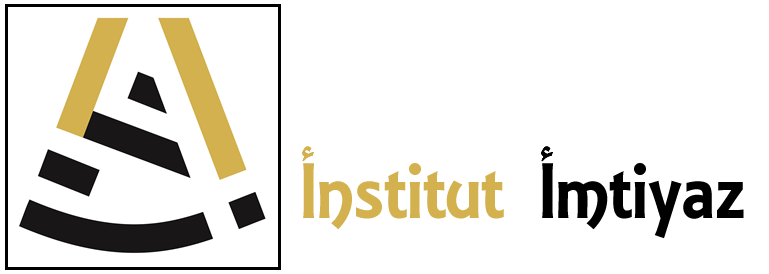 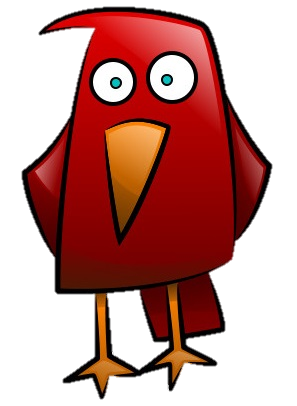 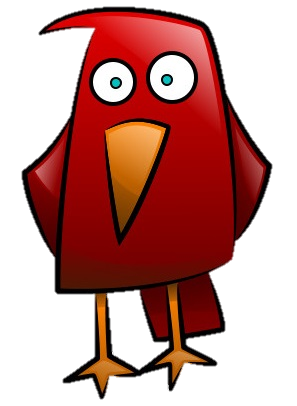 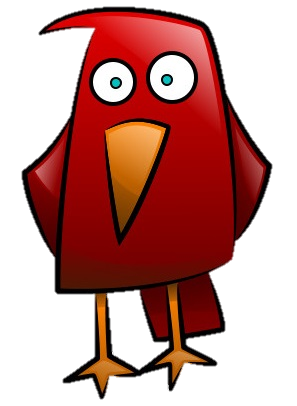 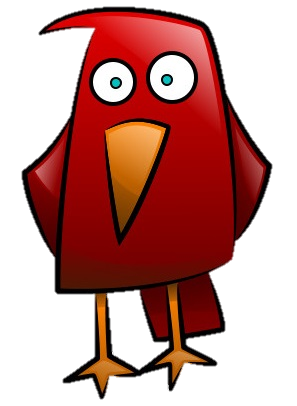 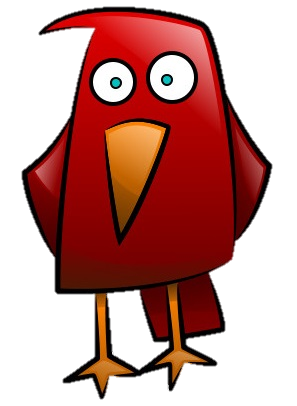 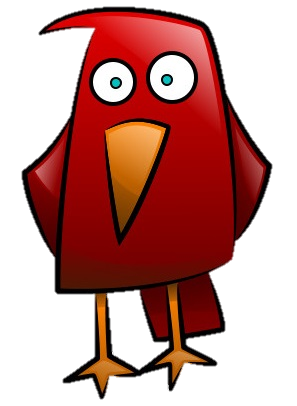 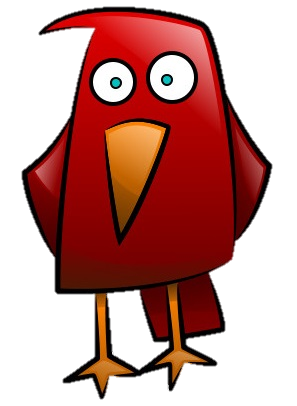 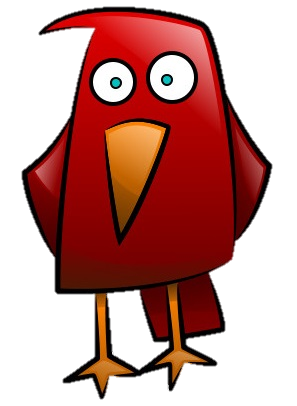 Tayr
طَيْر
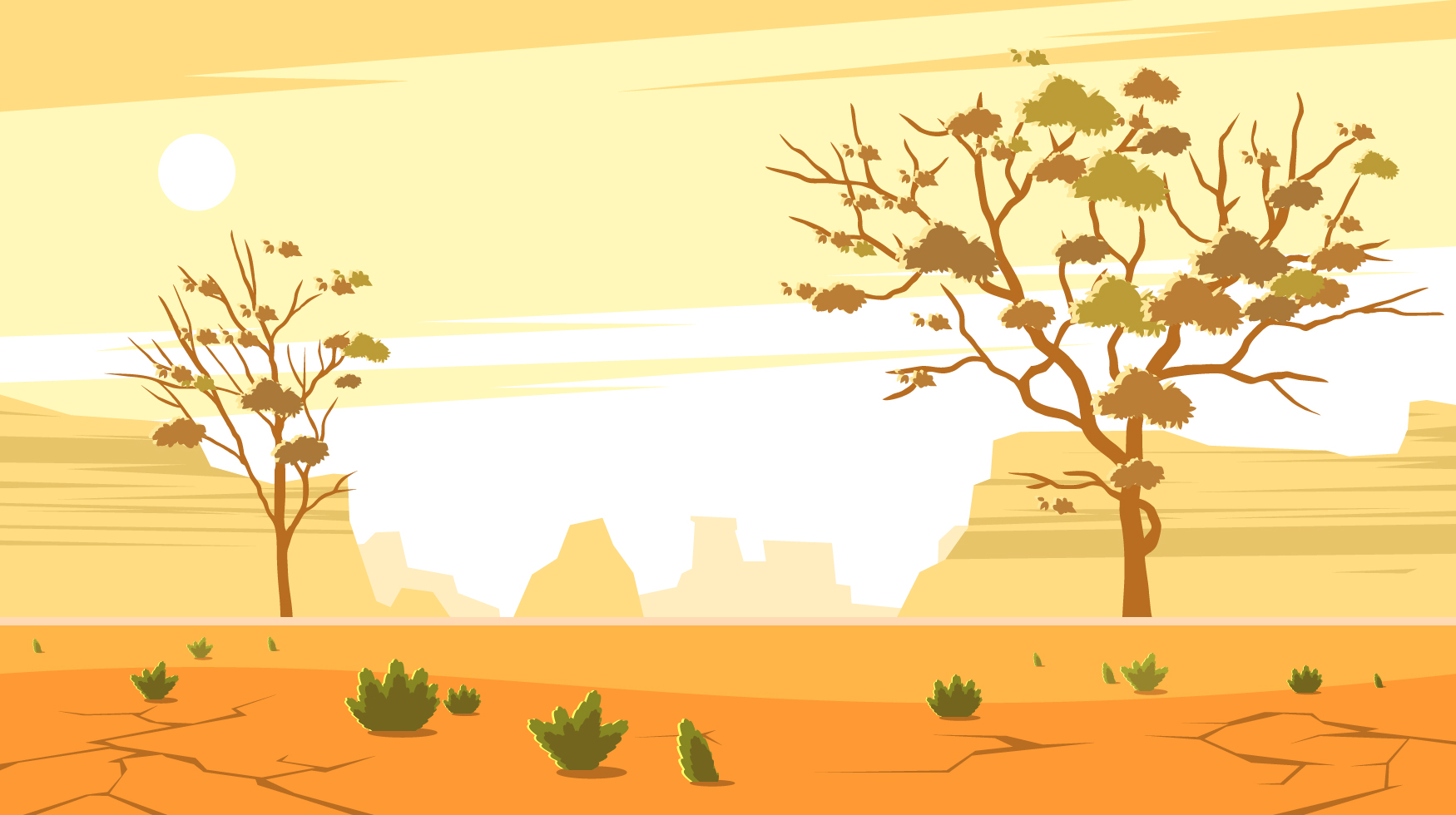 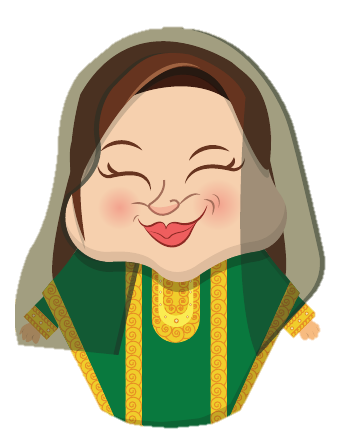 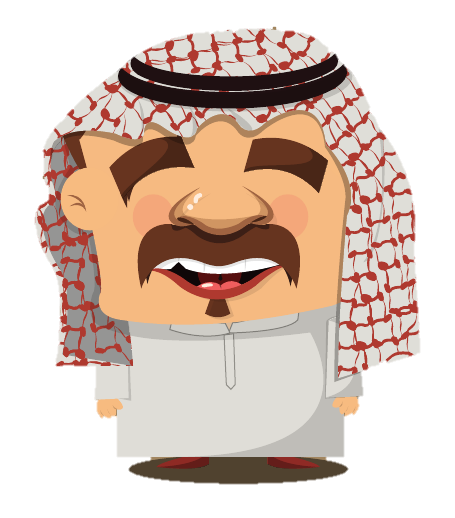 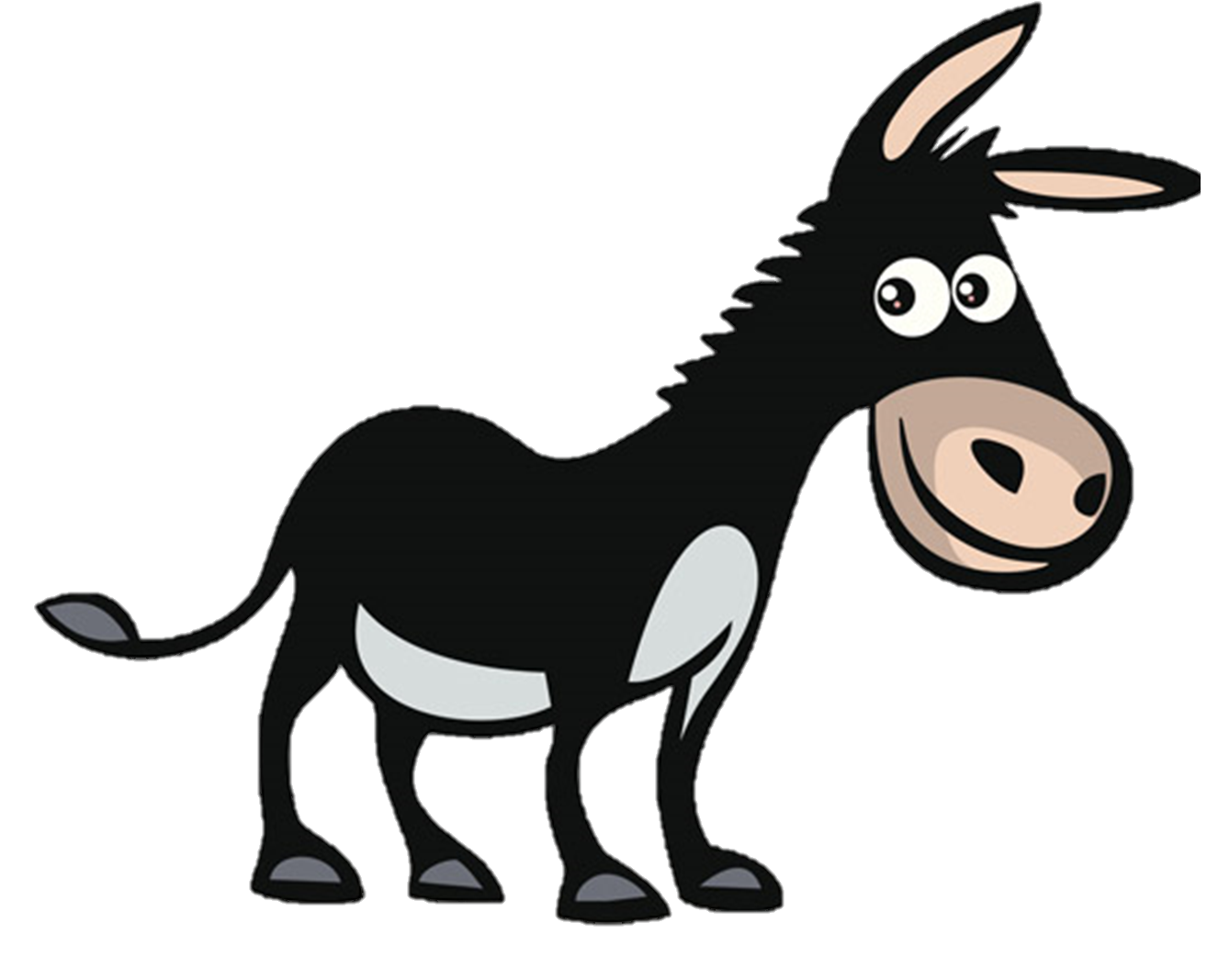 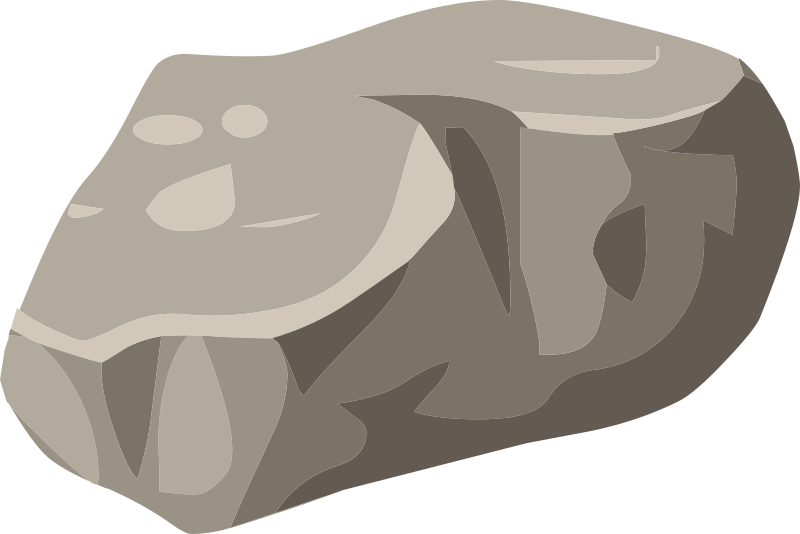 Rocher
صَخْرة
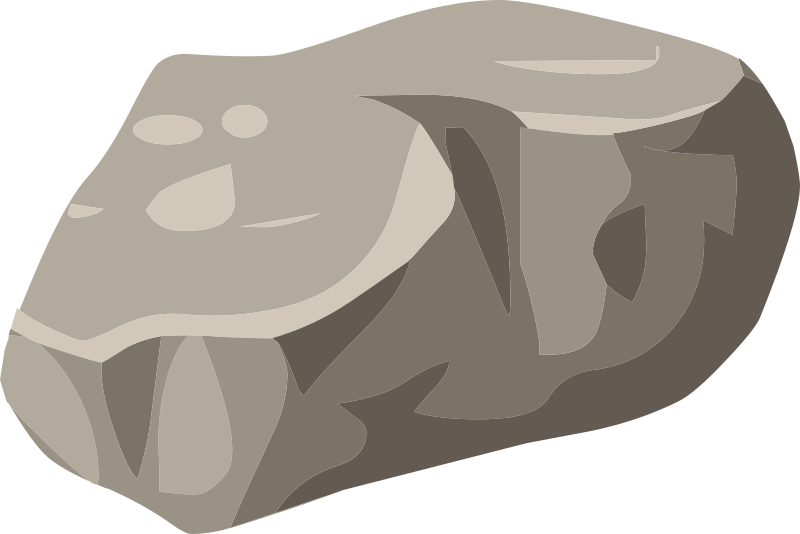 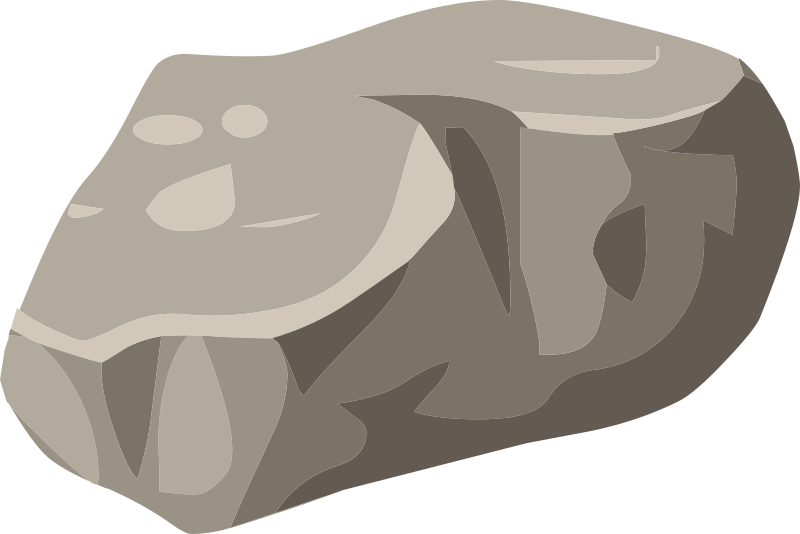 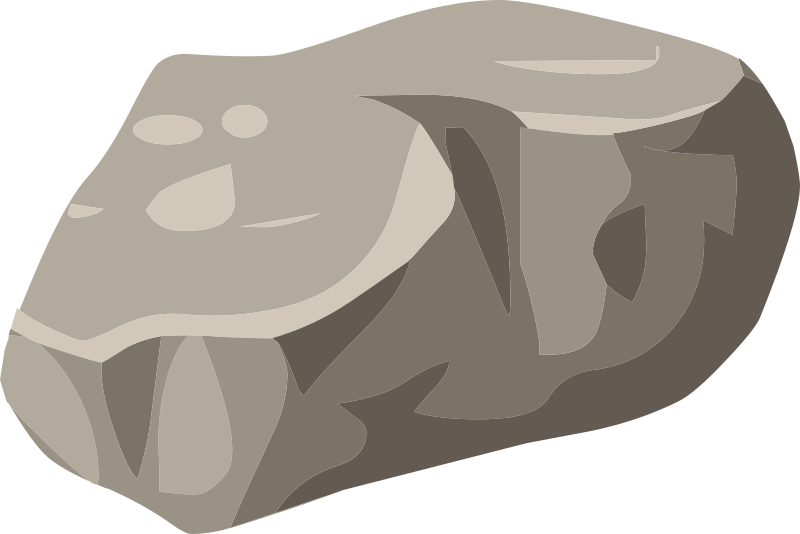 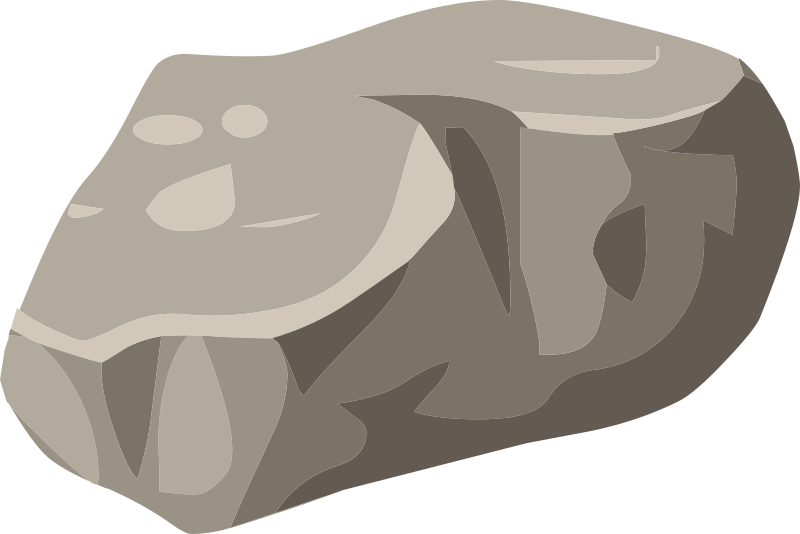 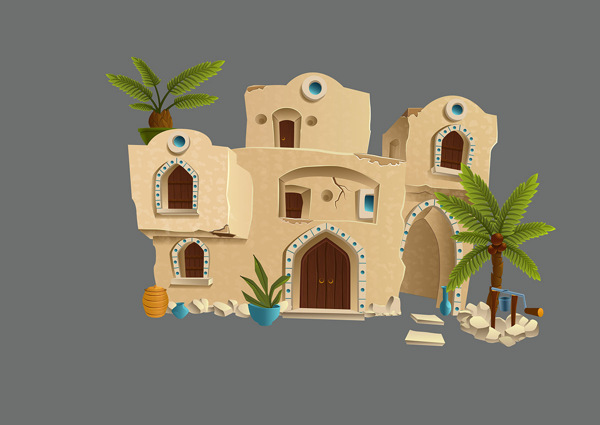 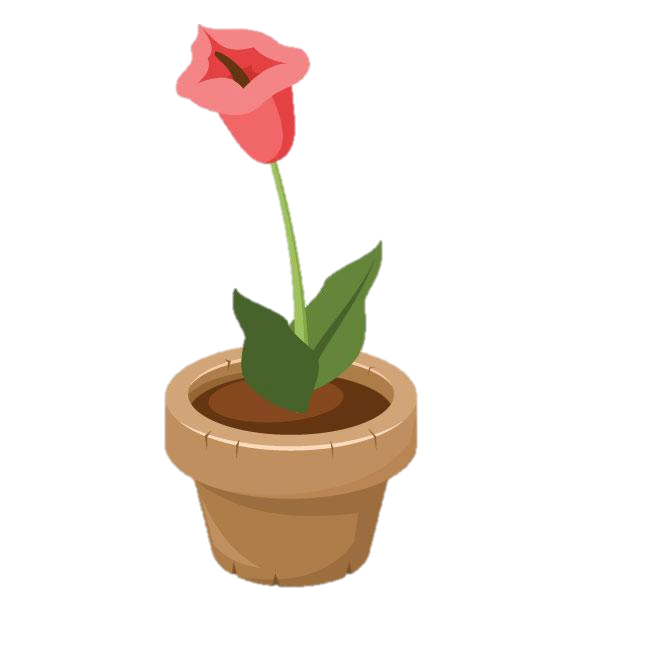 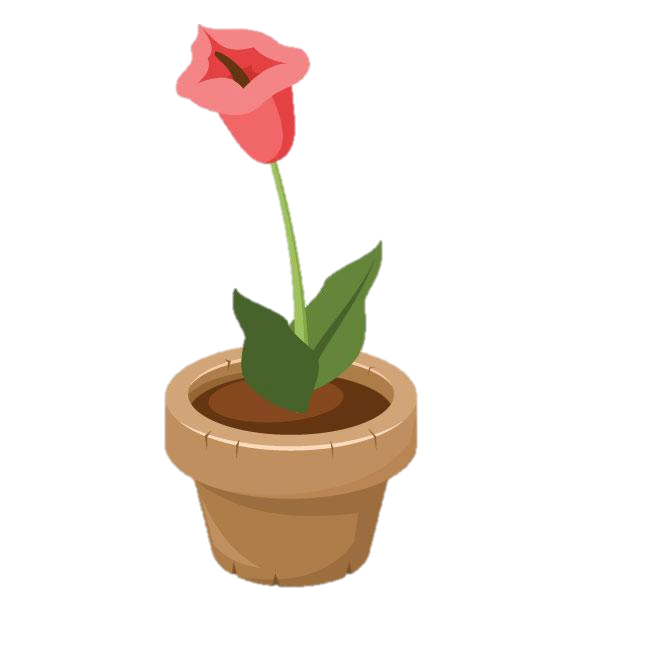 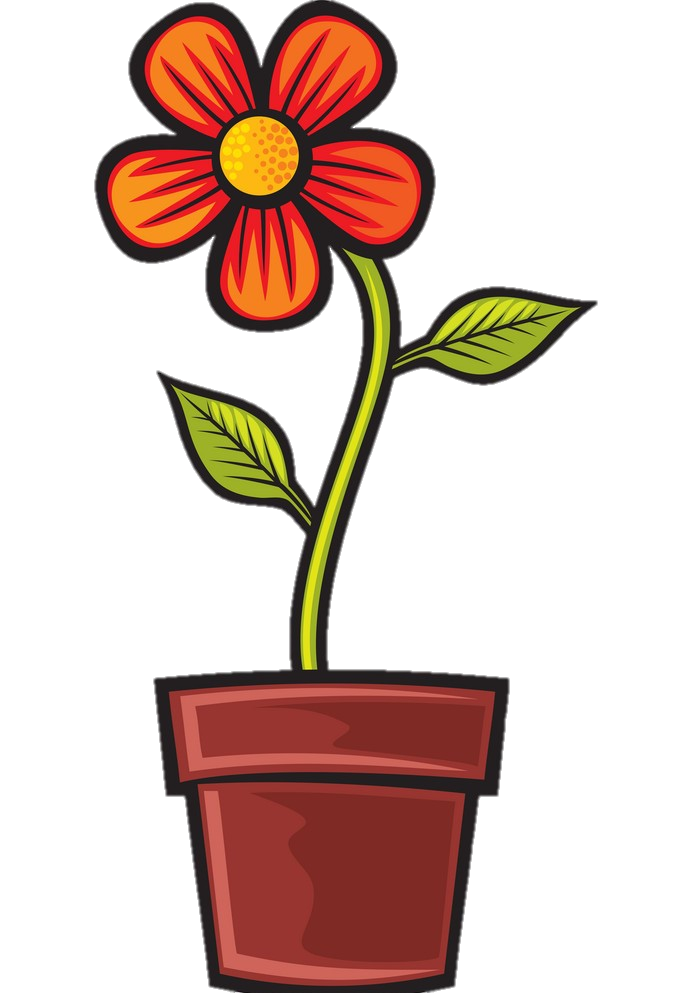 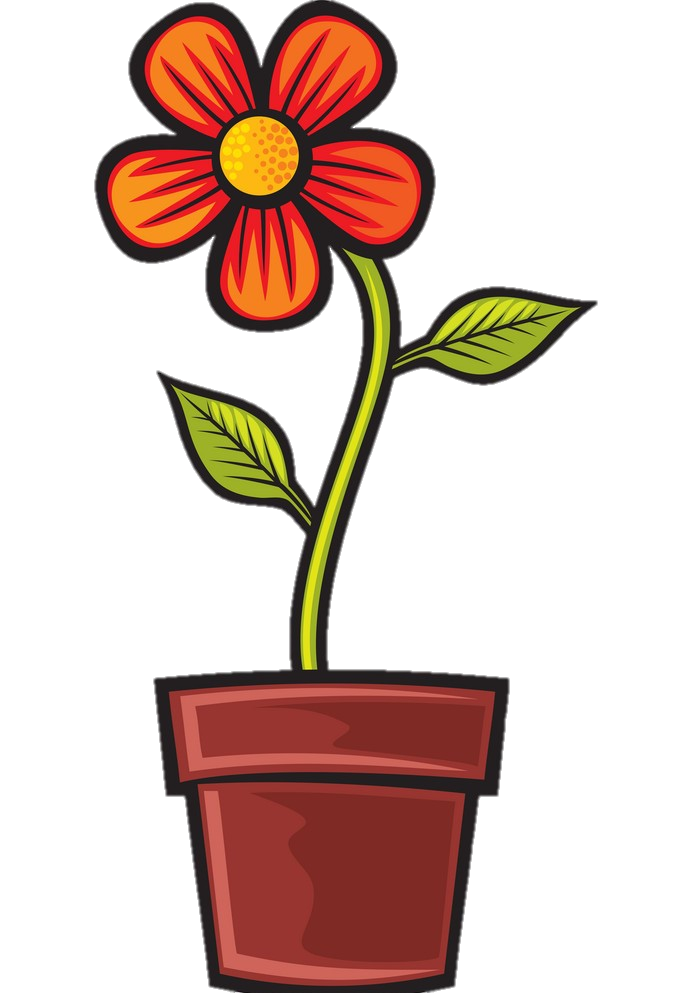 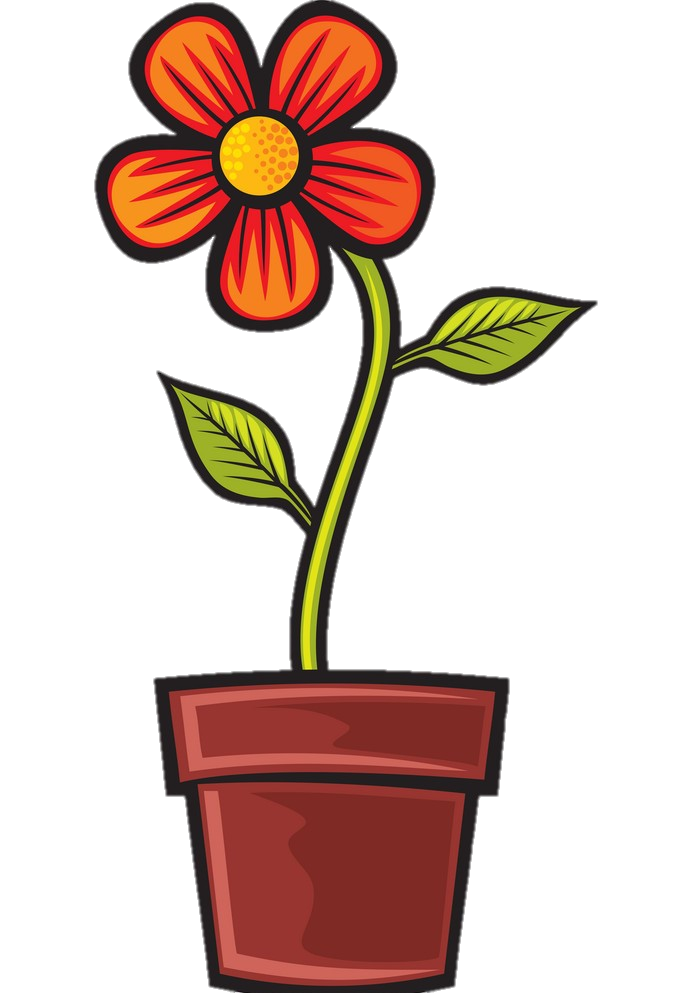 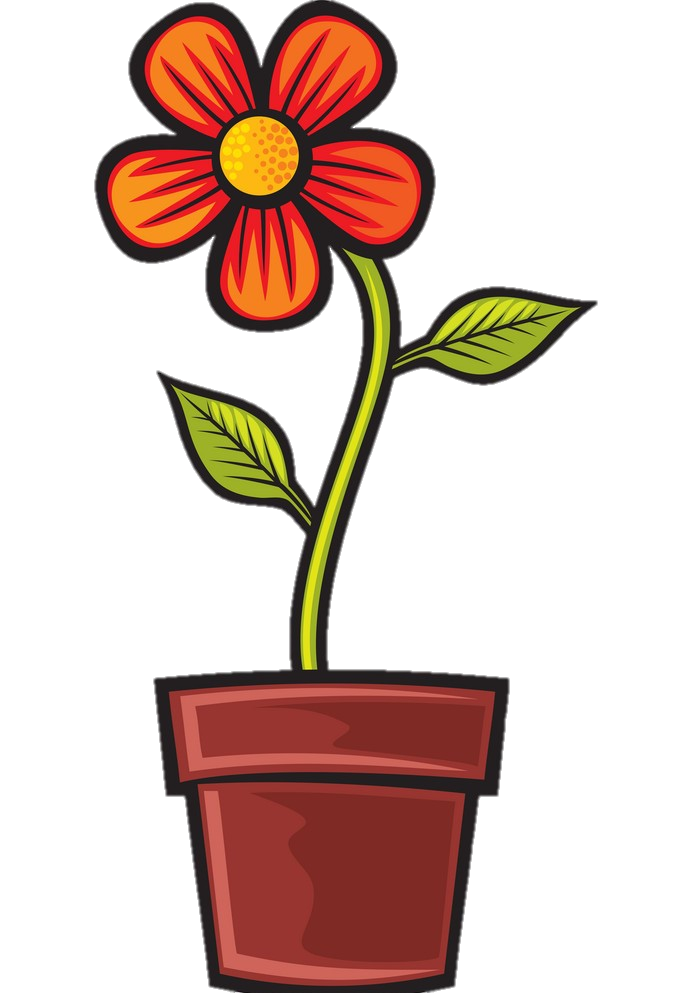 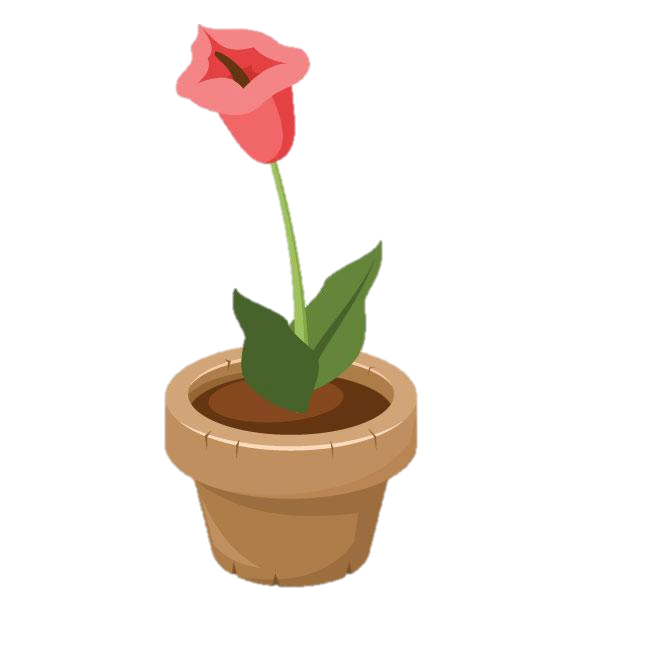 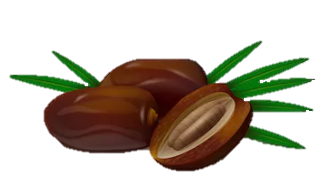 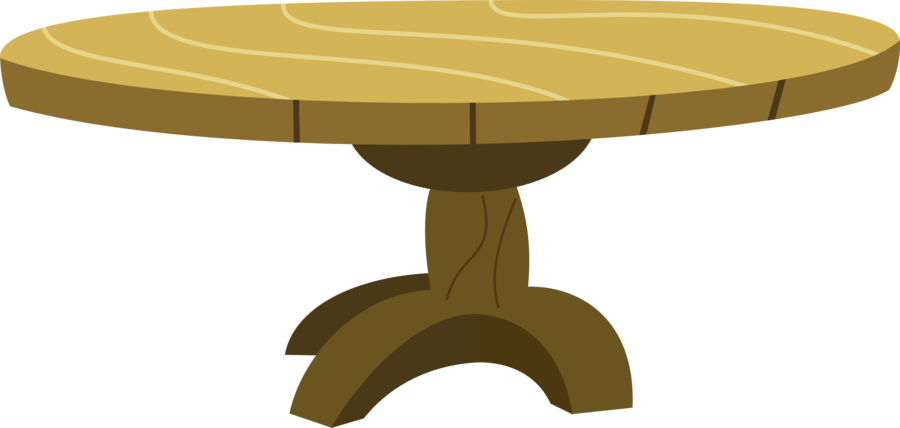 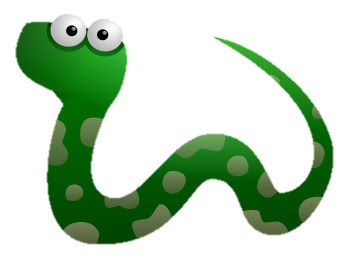 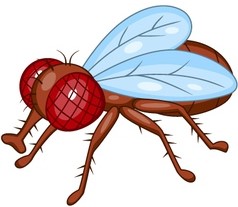 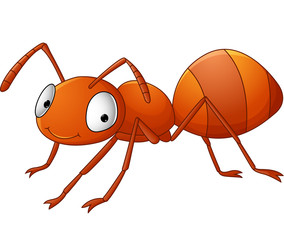 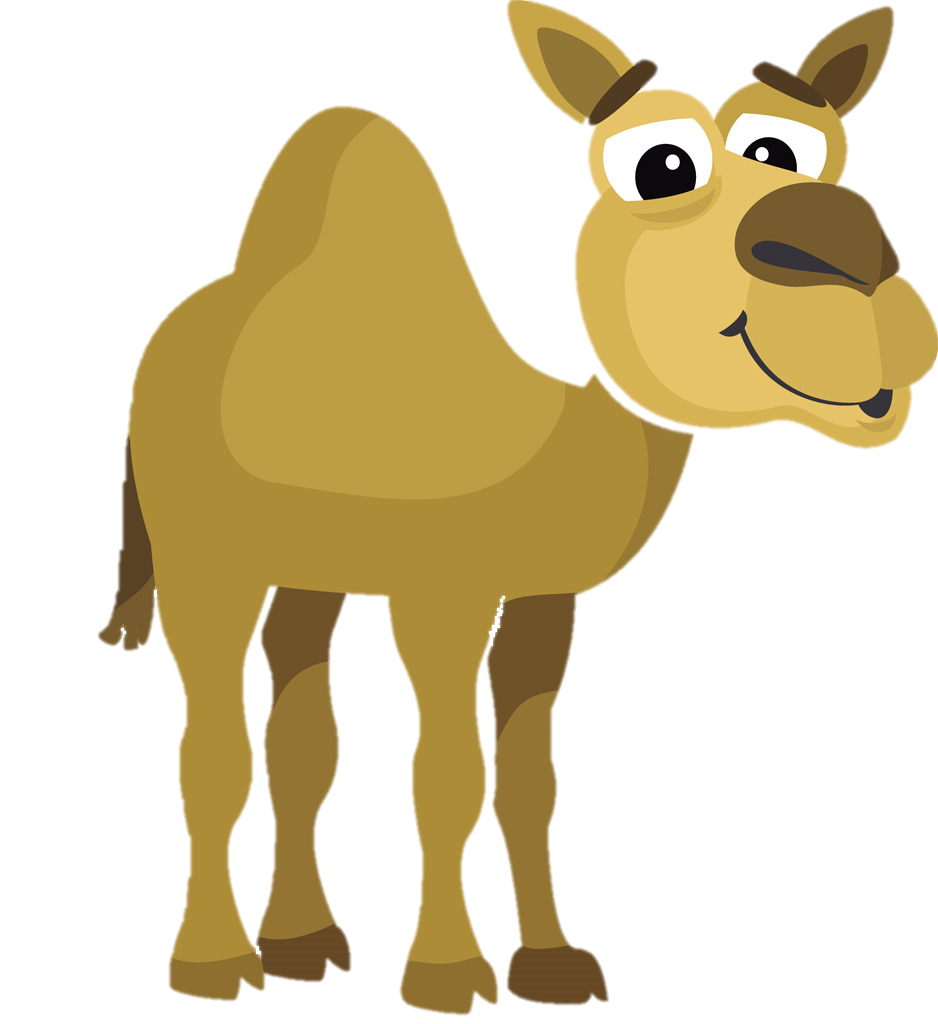 Retrouvez les animaux
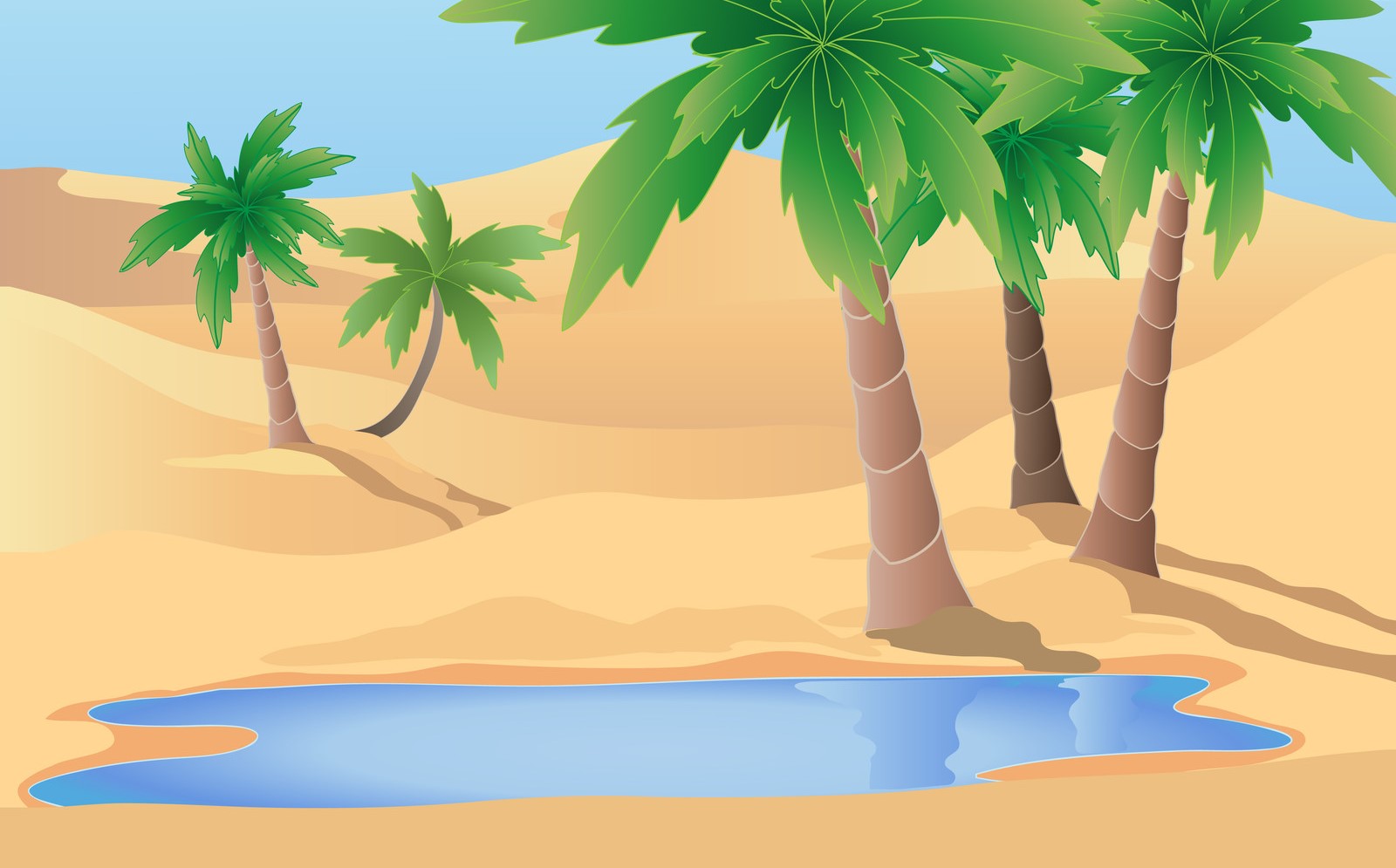 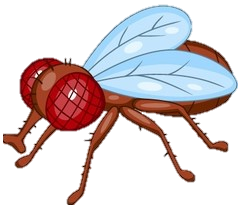 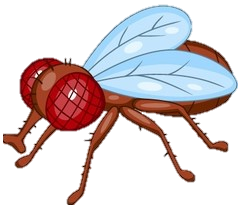 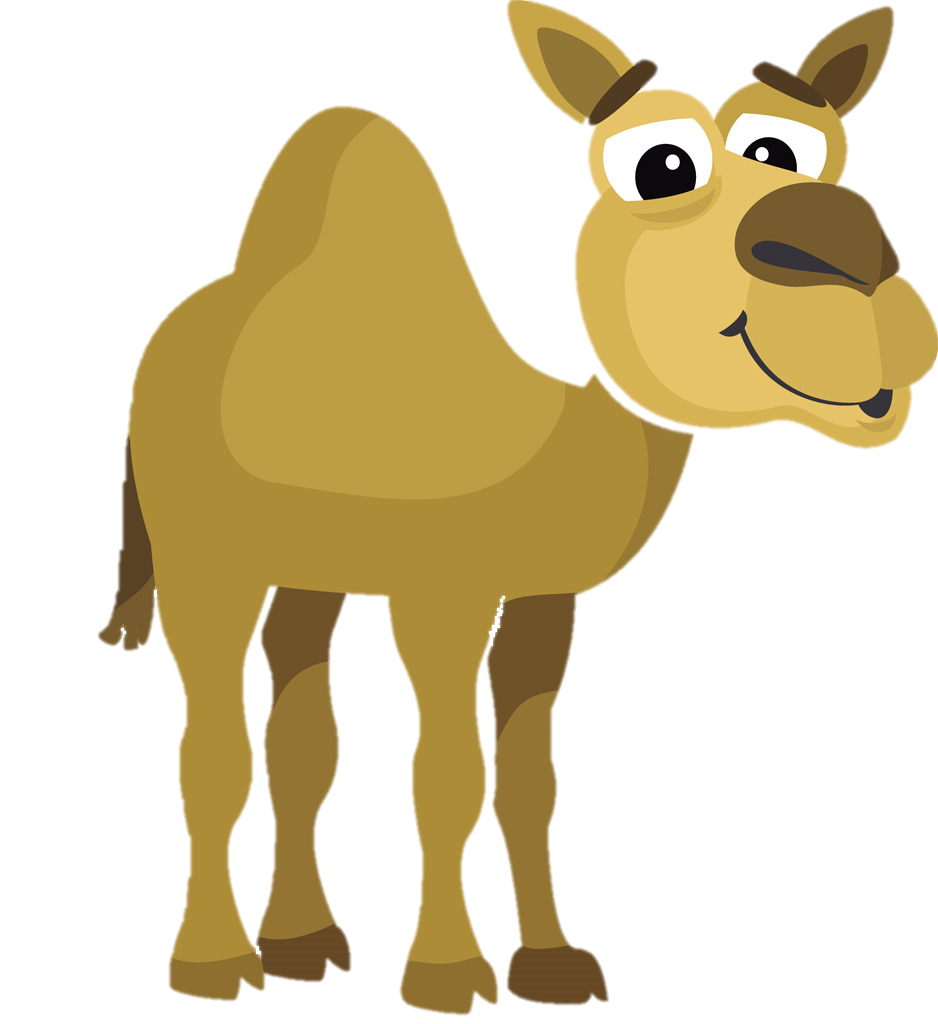 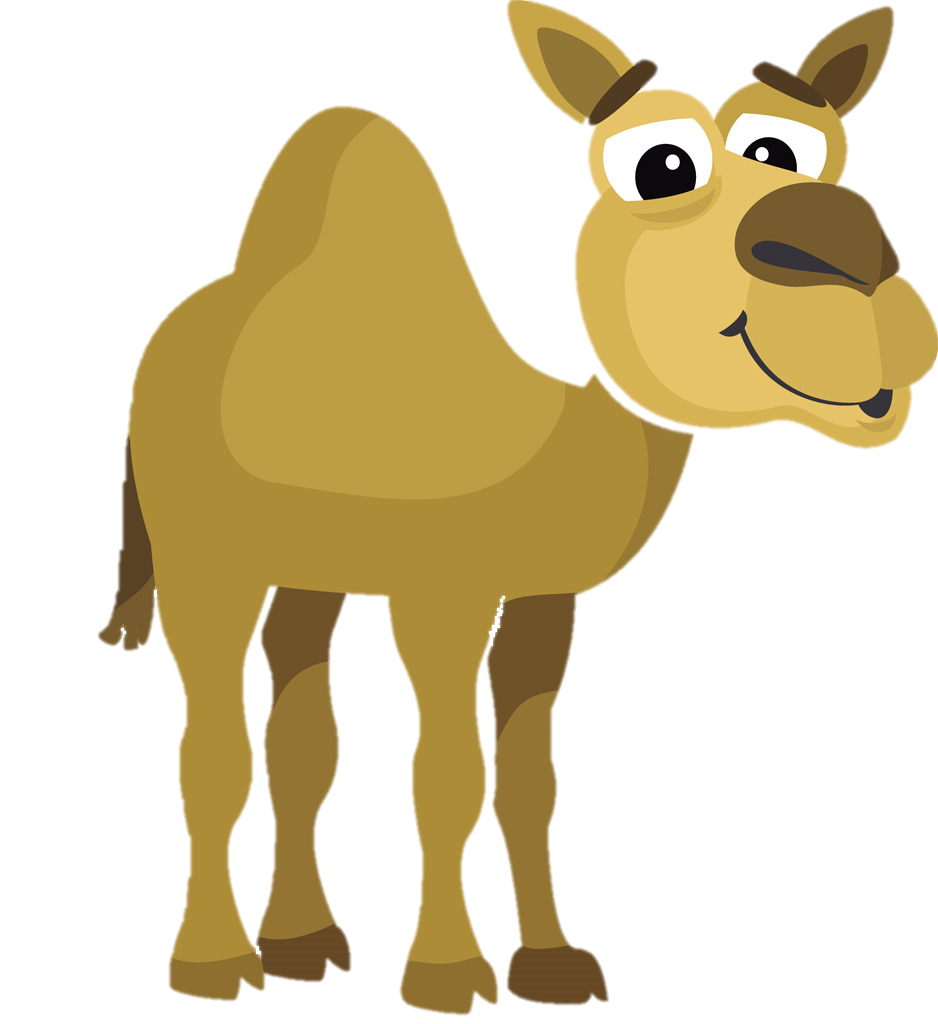 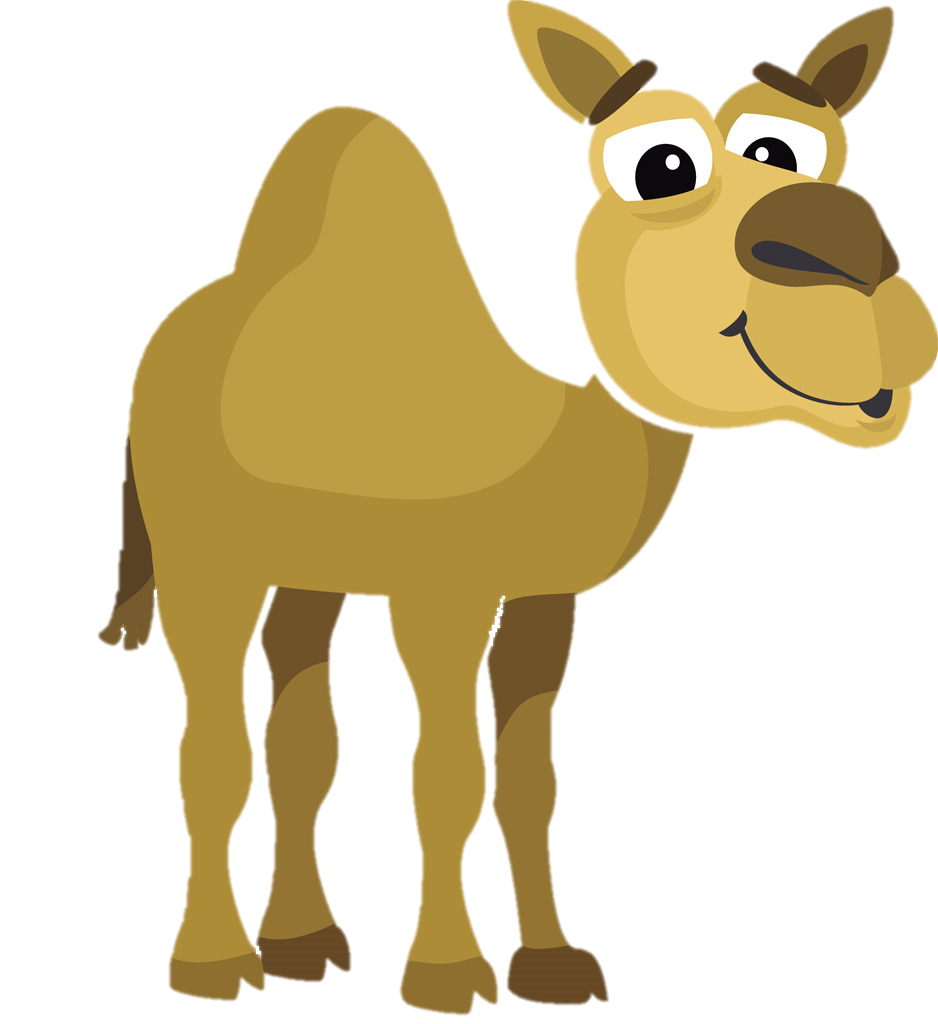 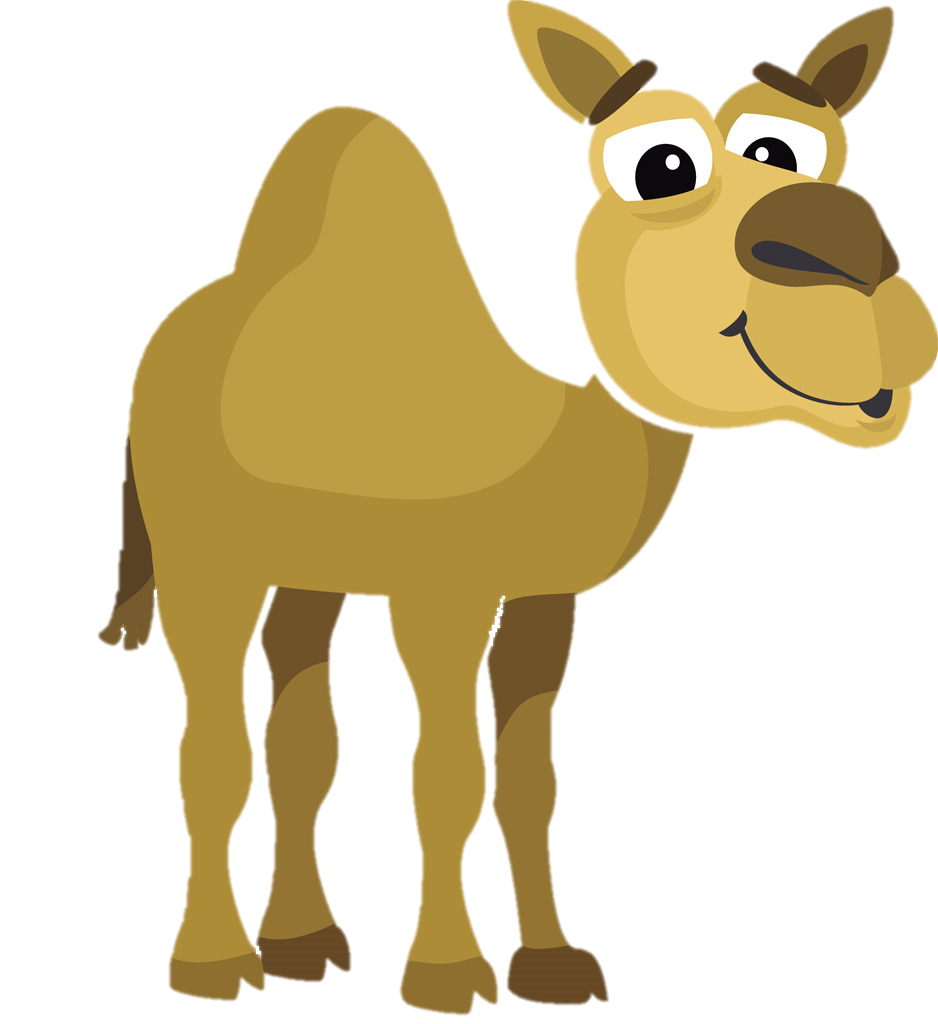 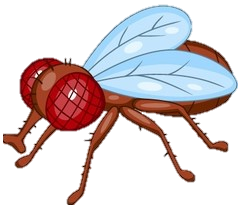 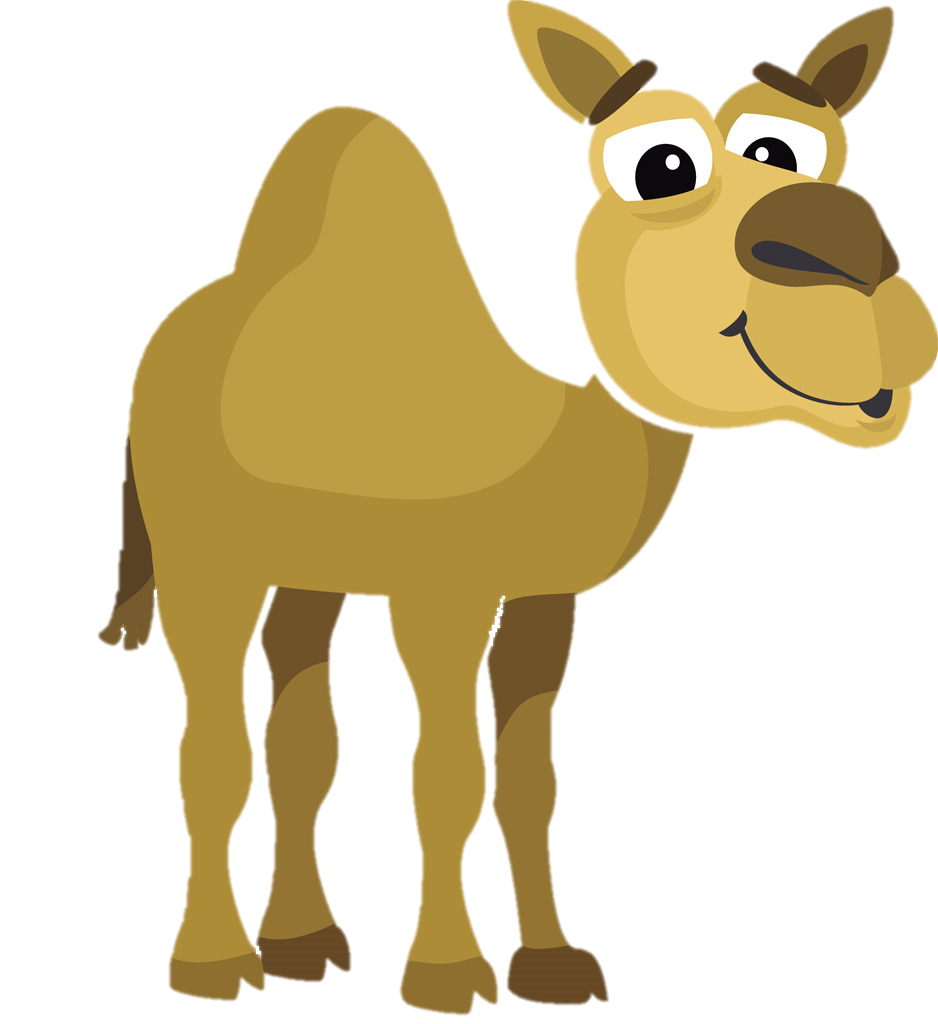 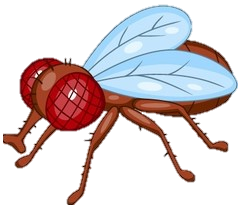 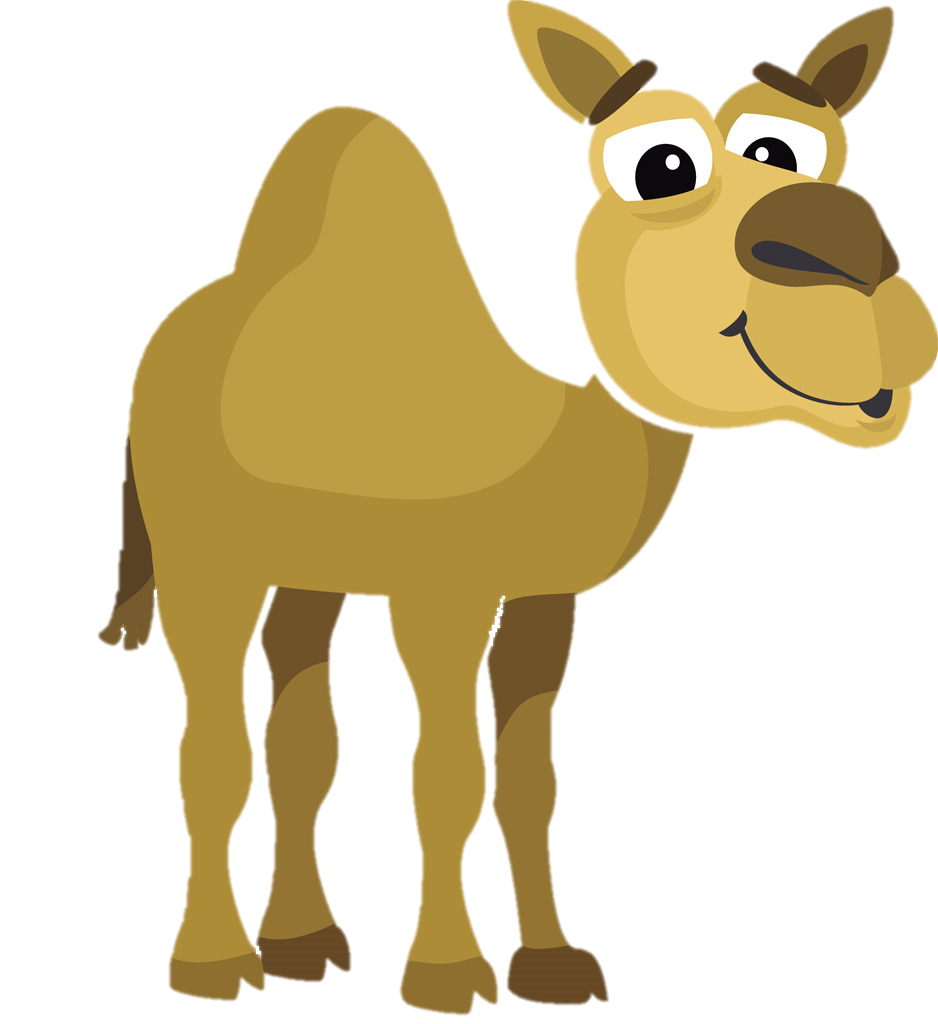 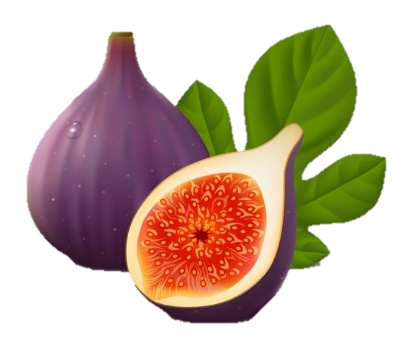 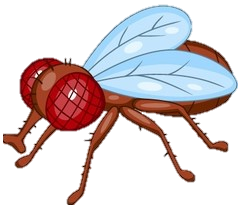 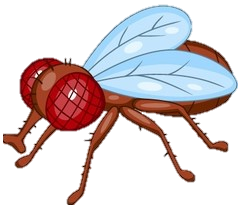 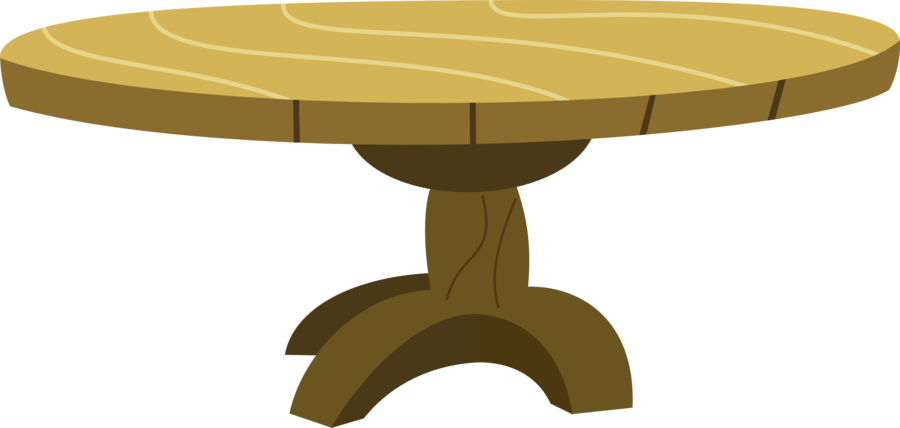 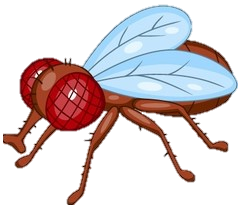 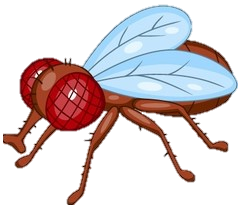 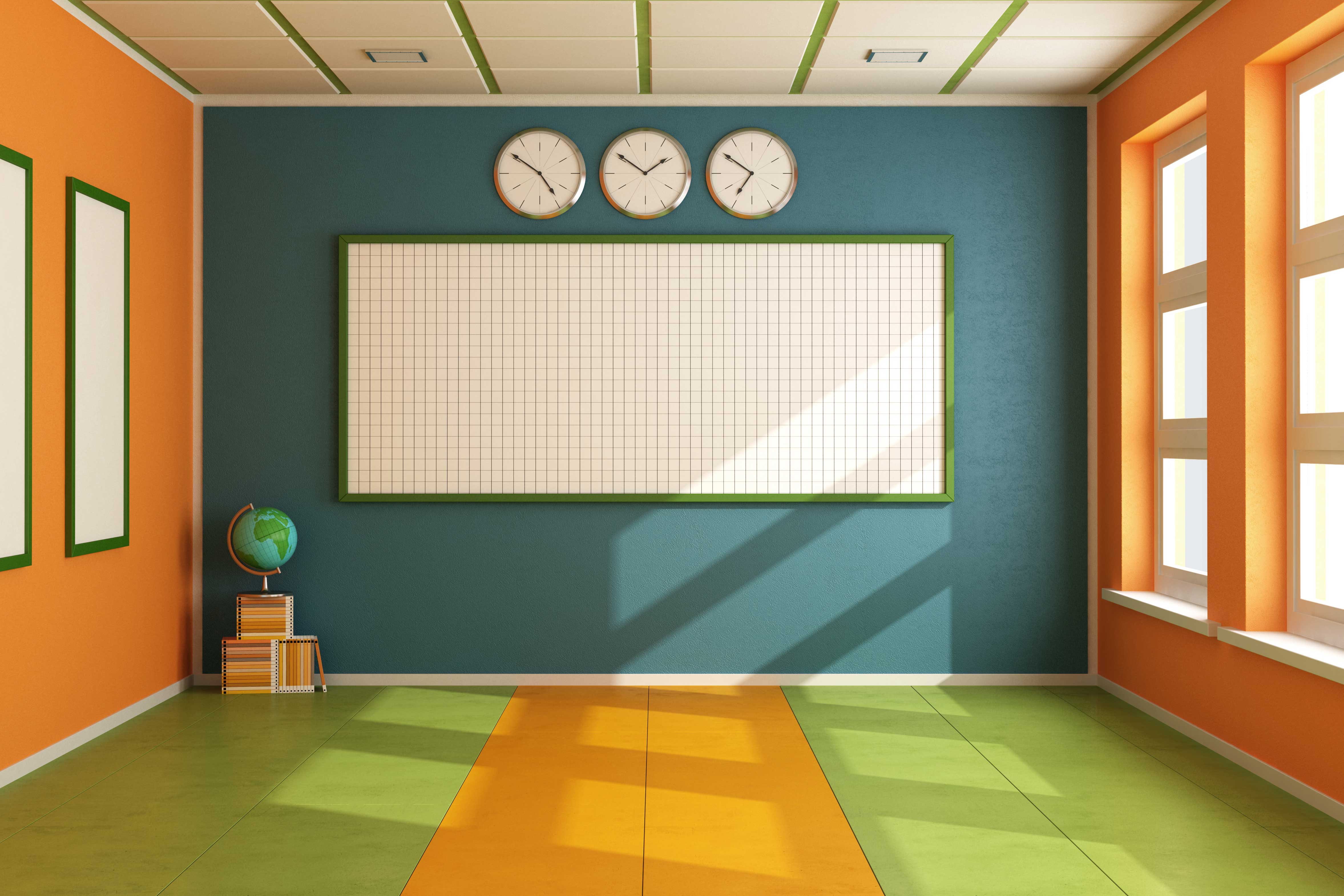 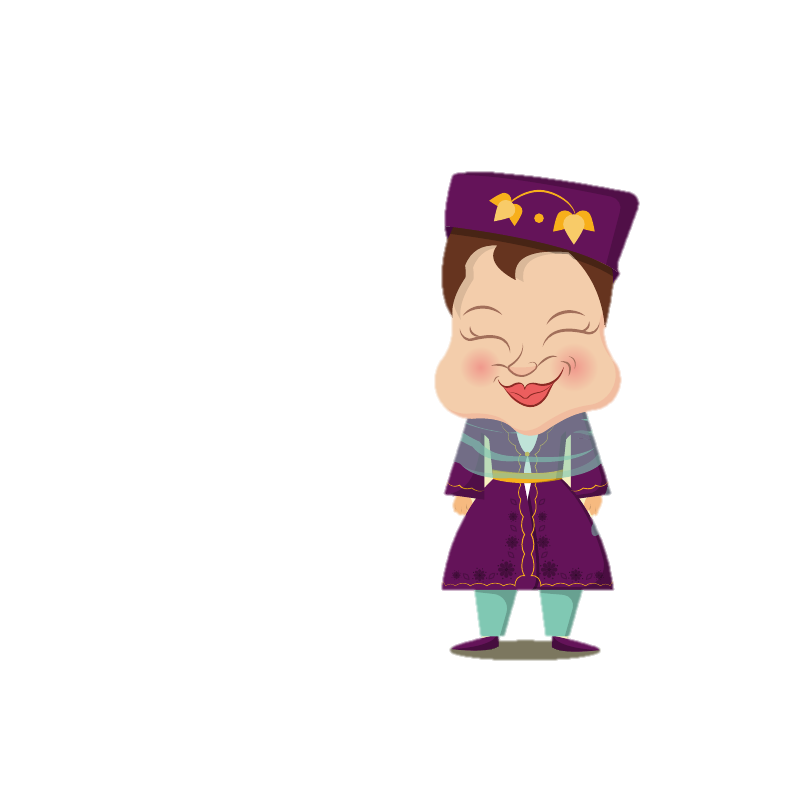 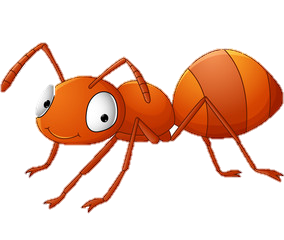 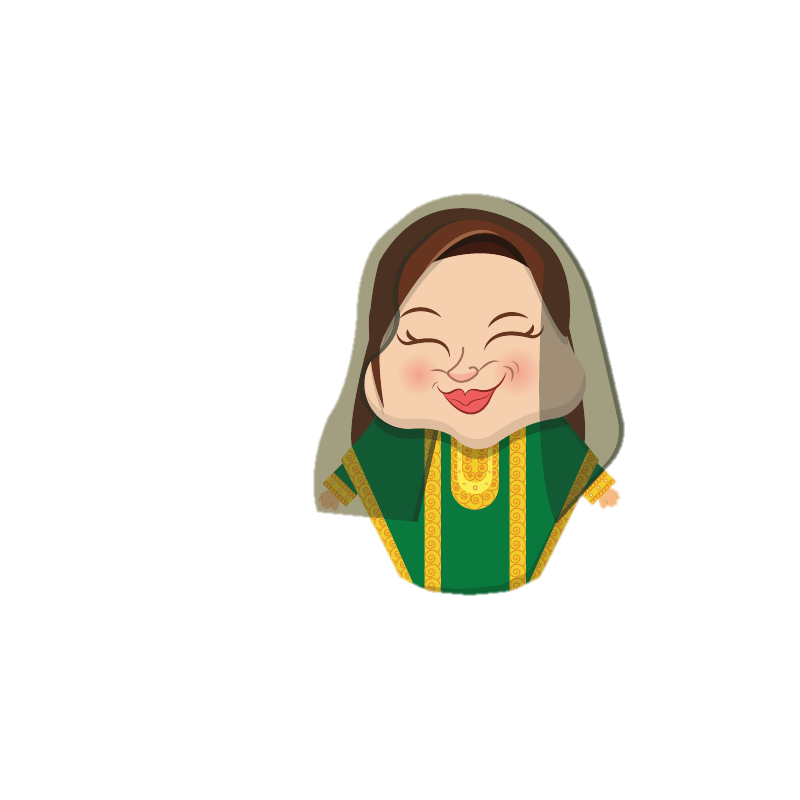 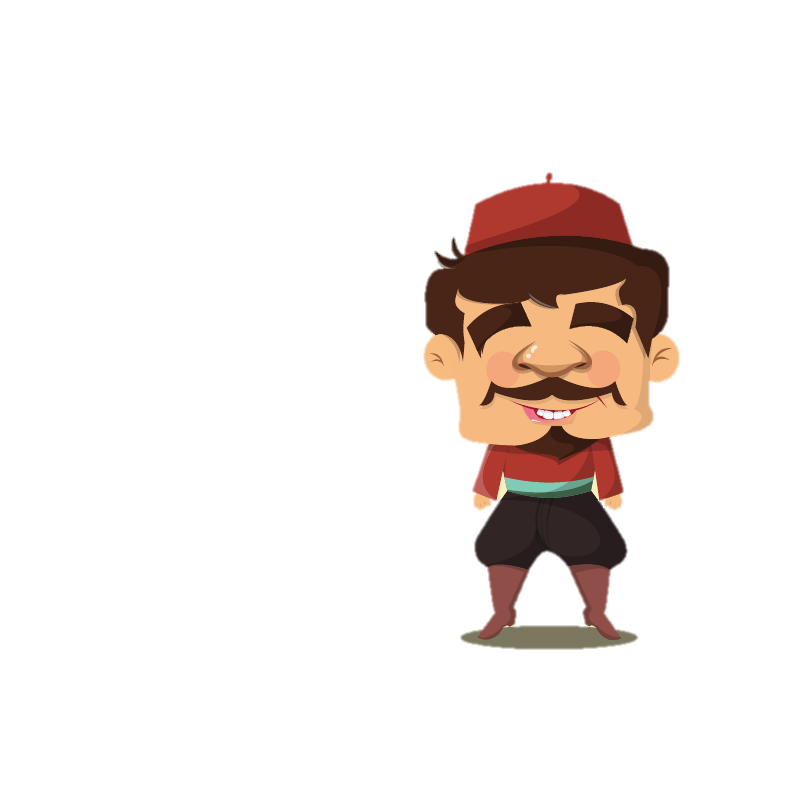 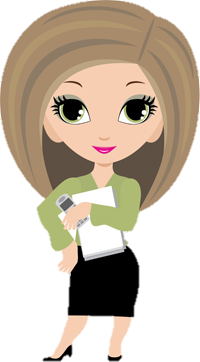 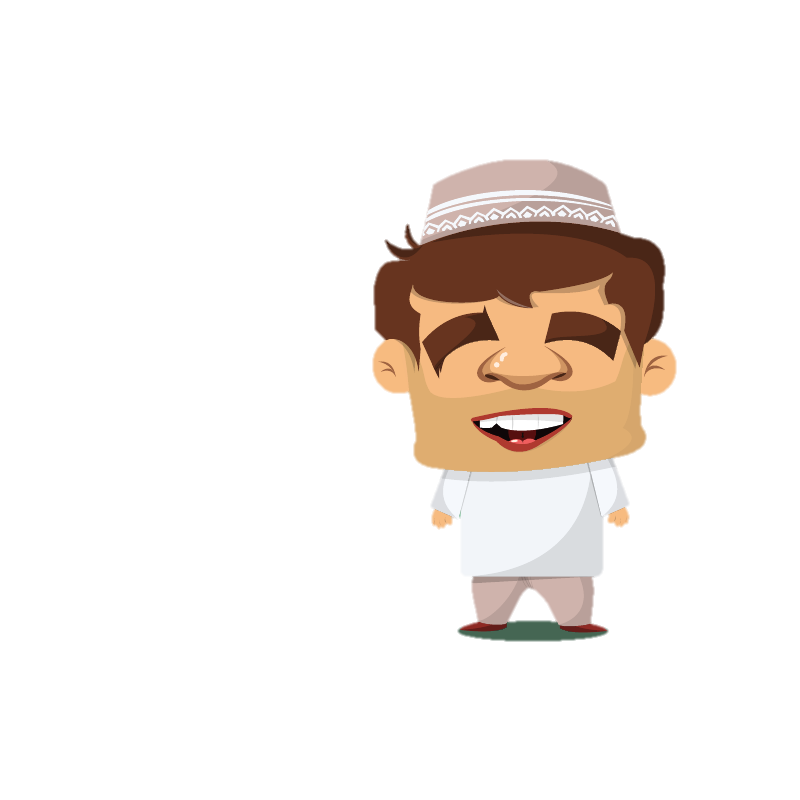 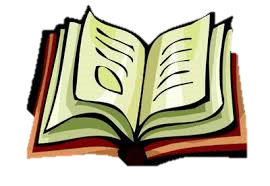 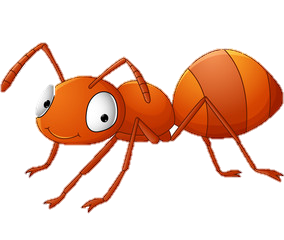 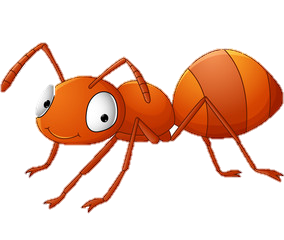 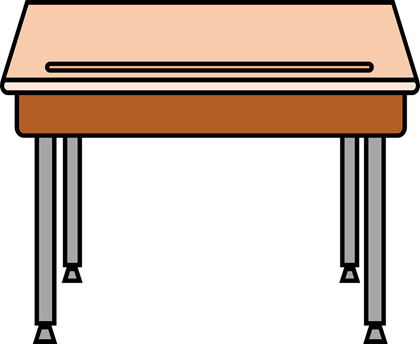 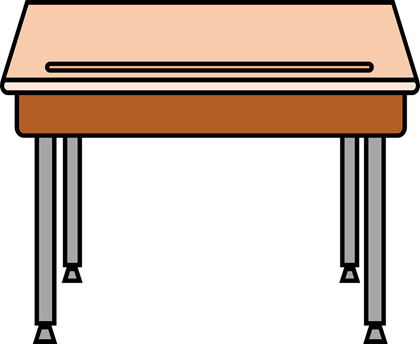 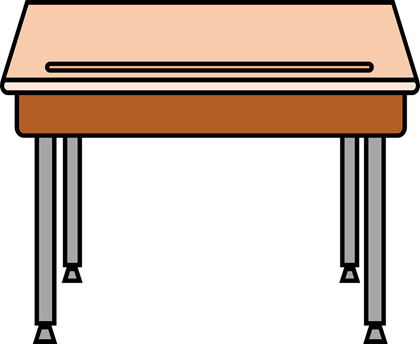 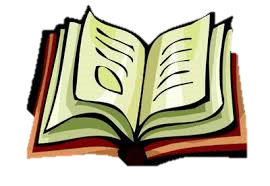 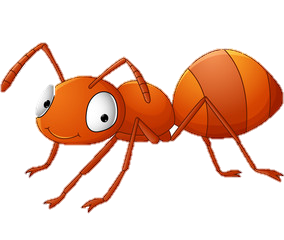 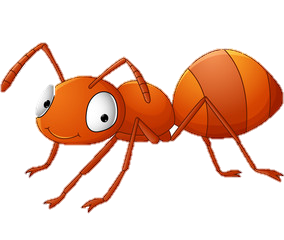 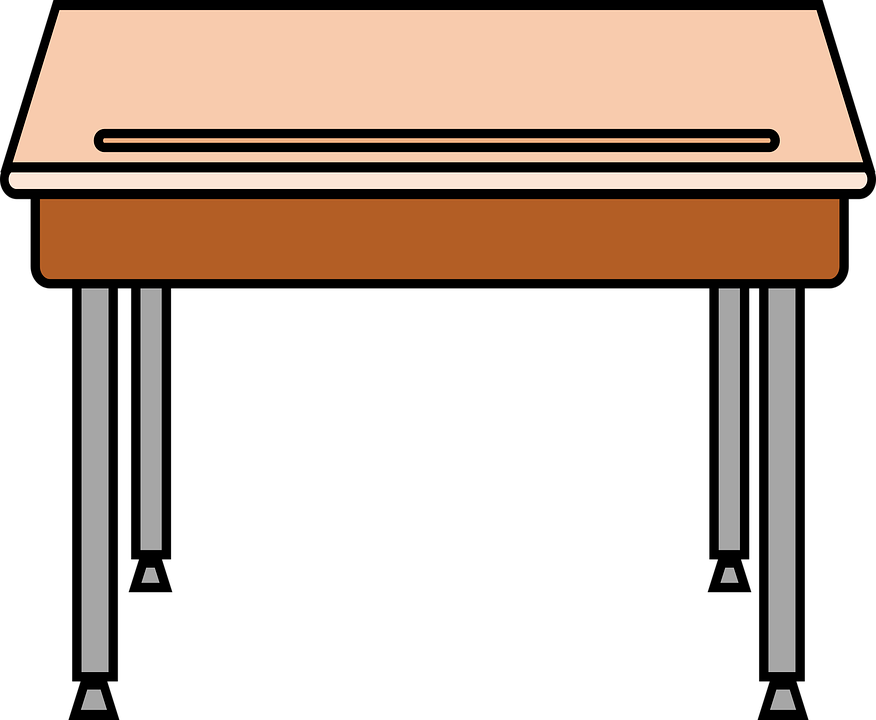 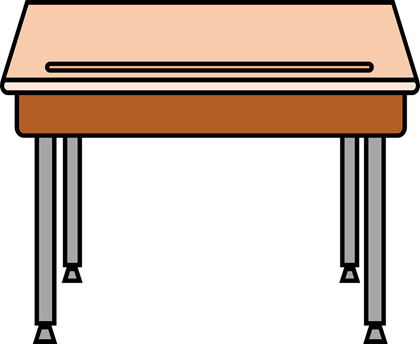 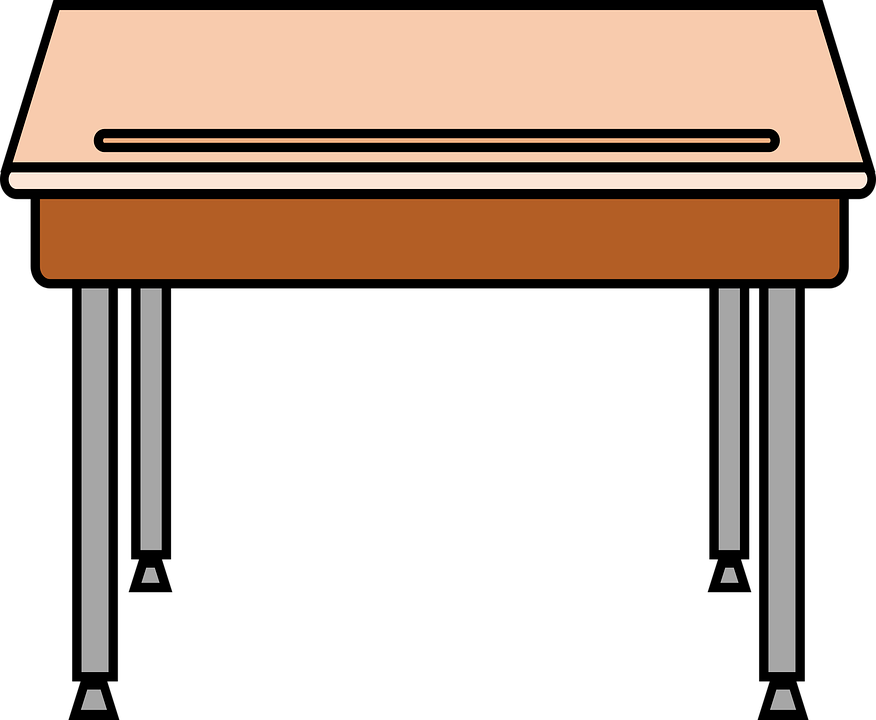 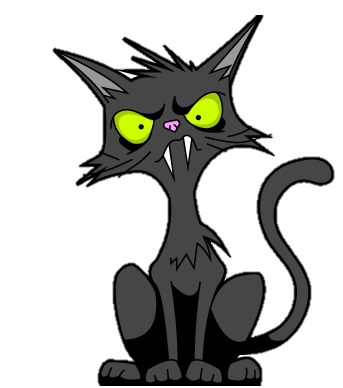 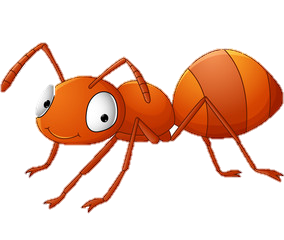 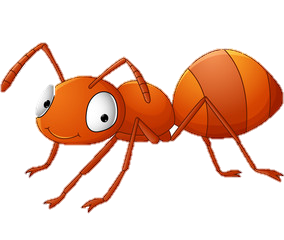 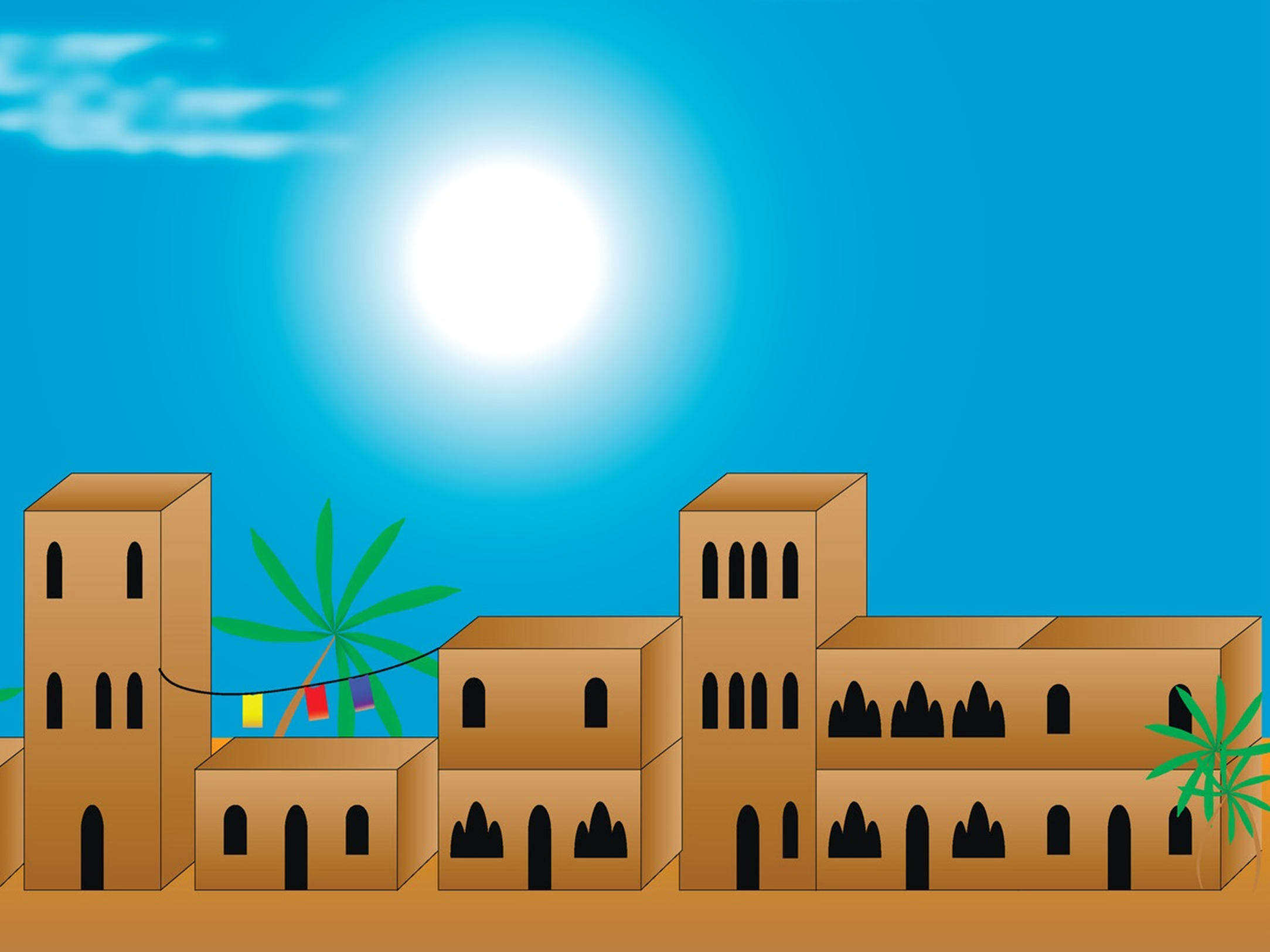 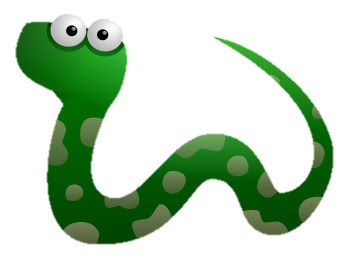 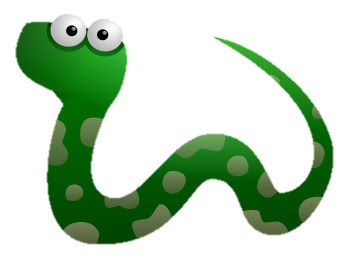 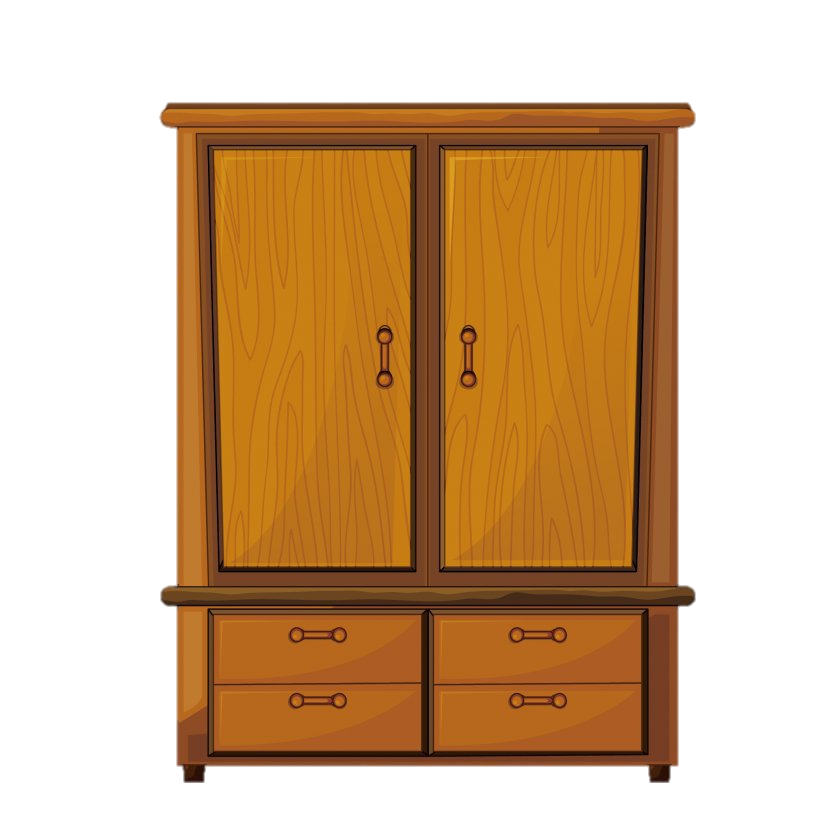 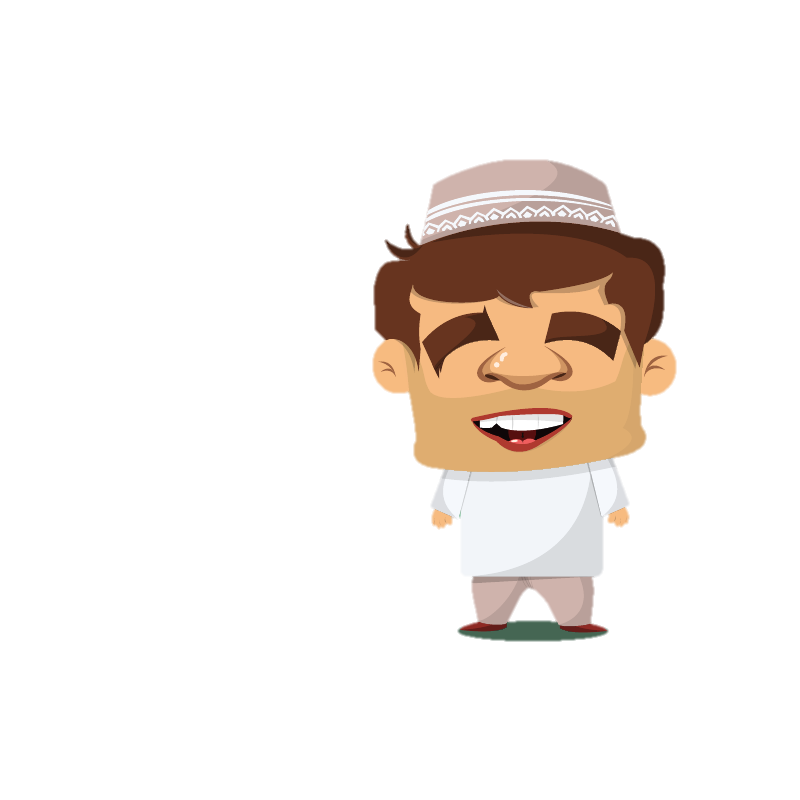 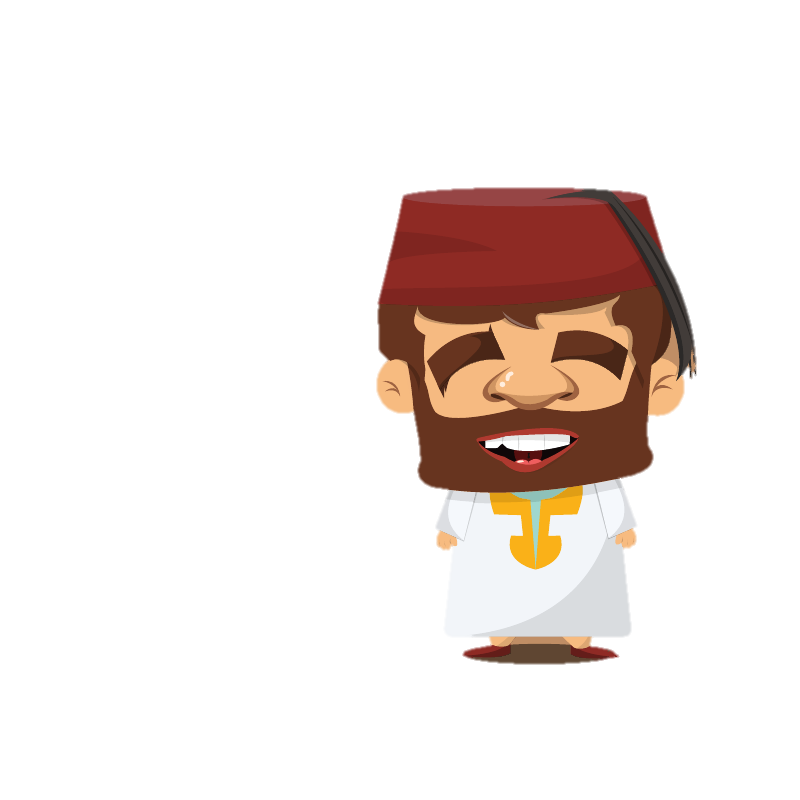 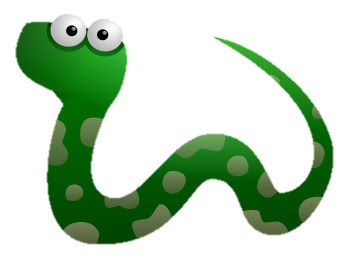 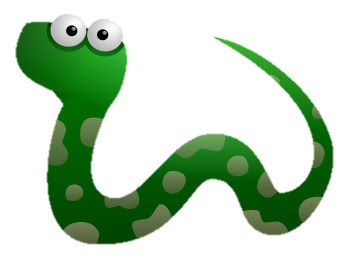 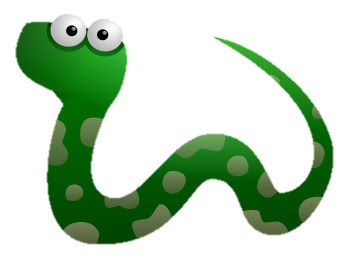 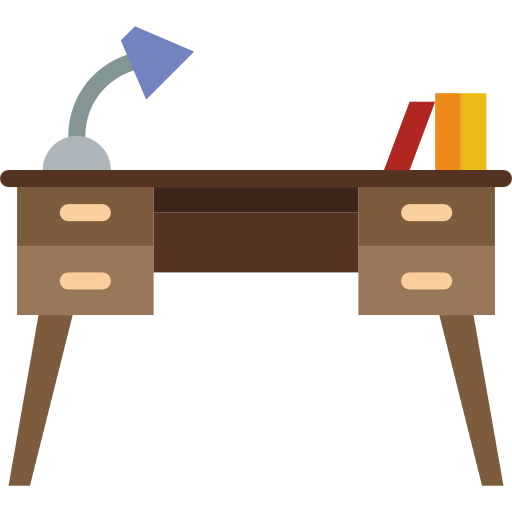 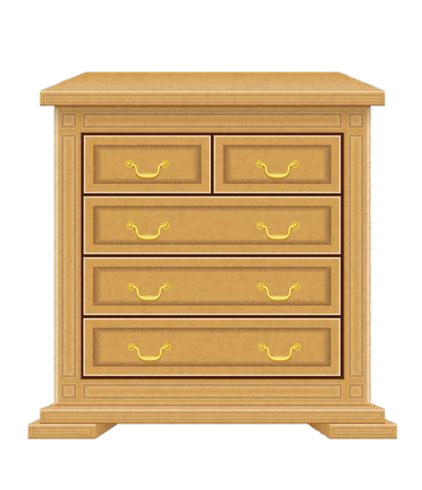 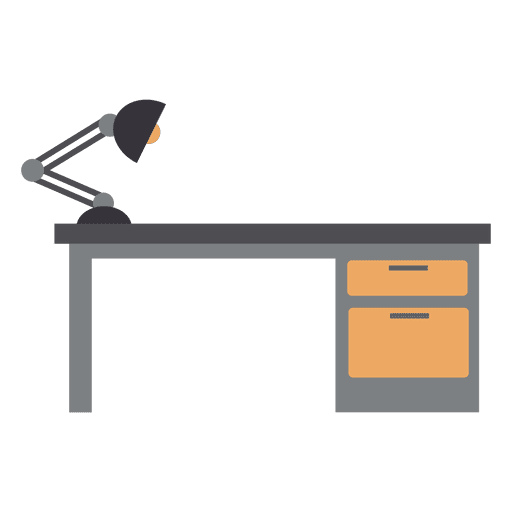 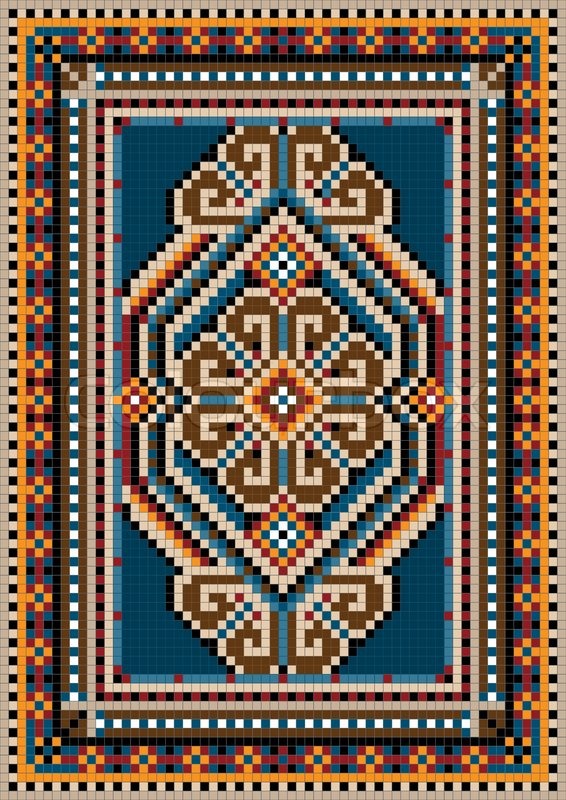 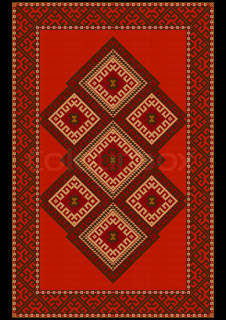 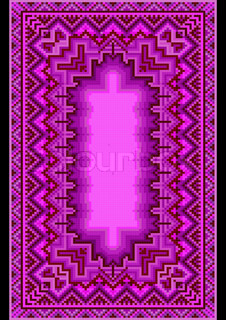 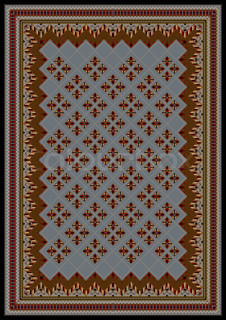 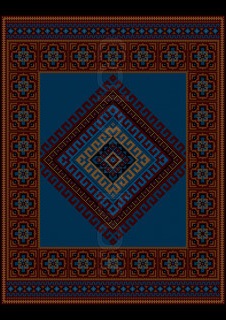 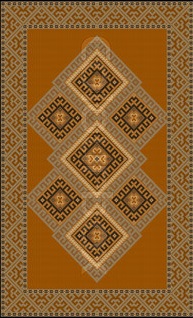 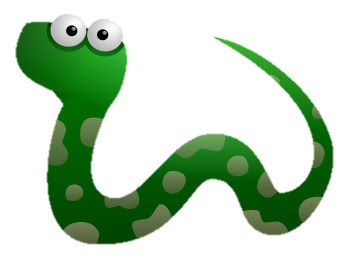 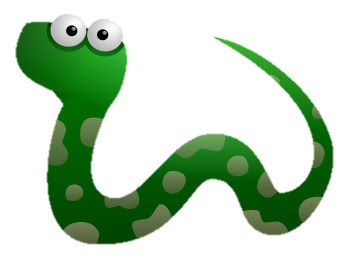 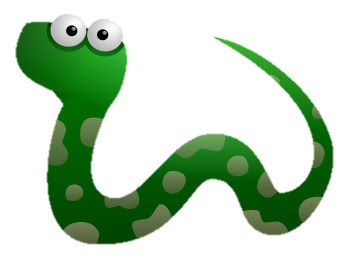 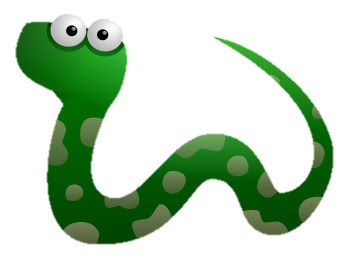